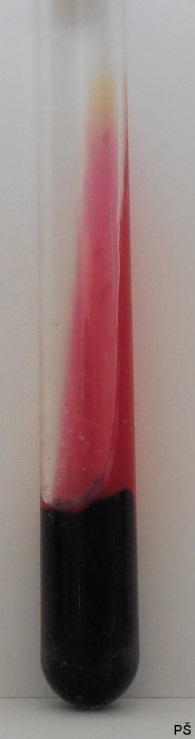 Hajna agar -  Salmonella sp.
Fermenting bacteria